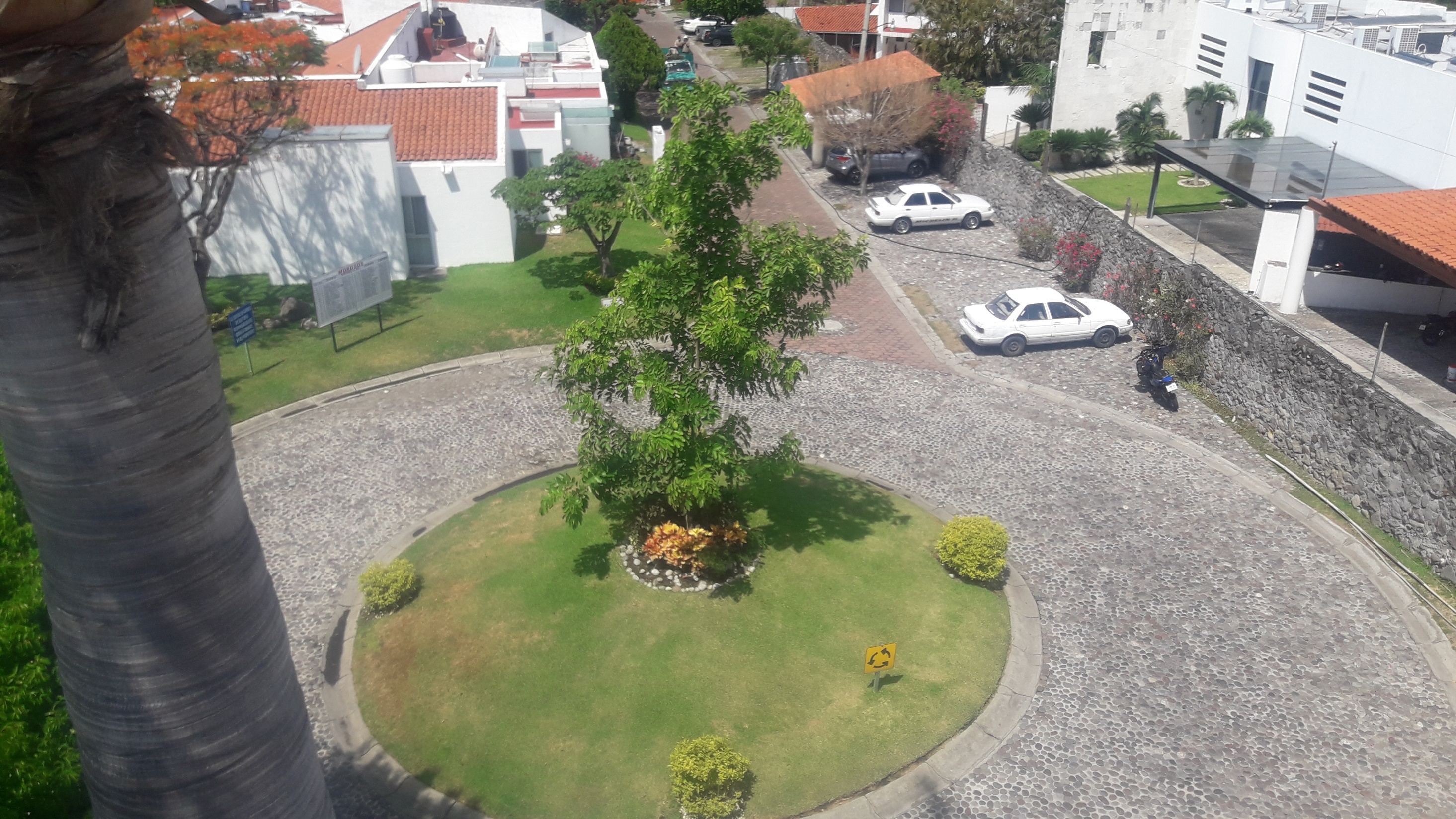 INICIO DE ACTIVIDADES
Primer Trimestre 2020
Reparación de
Fugas de agua en el Condominio
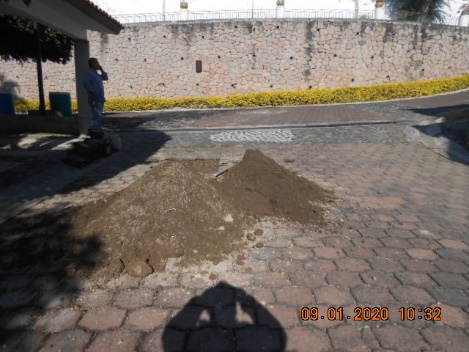 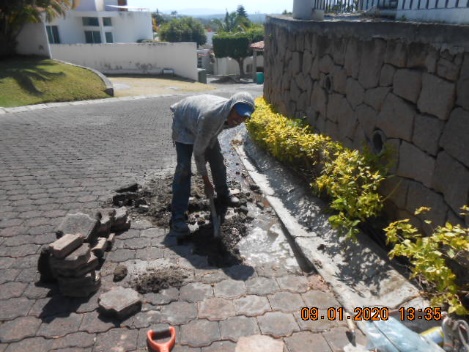 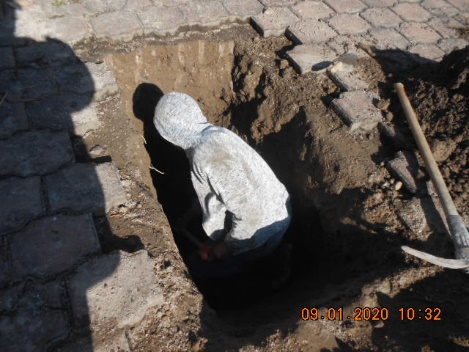 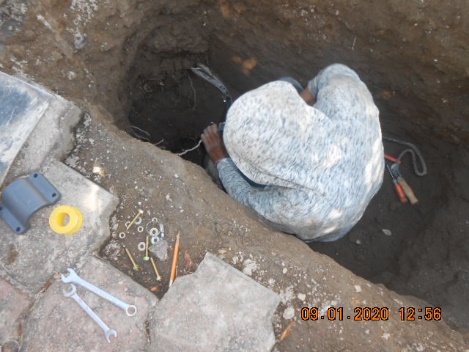 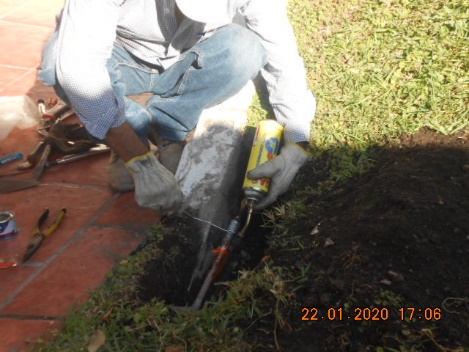 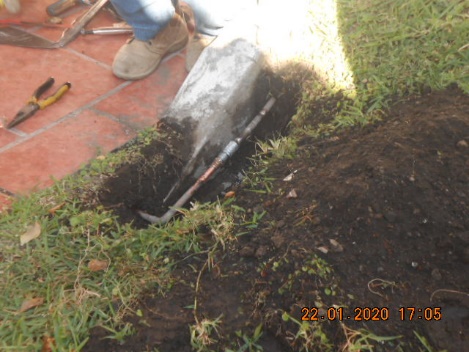 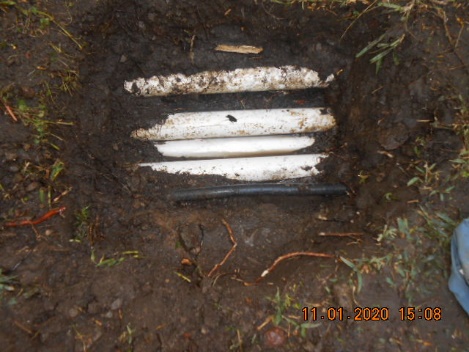 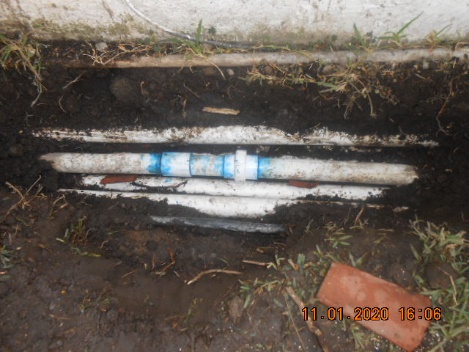 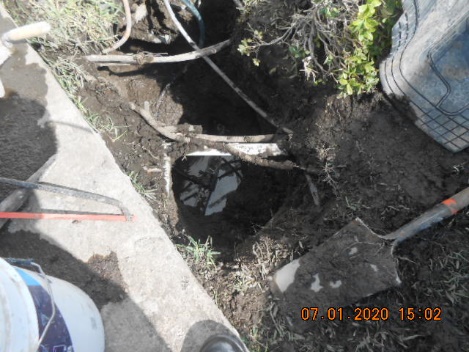 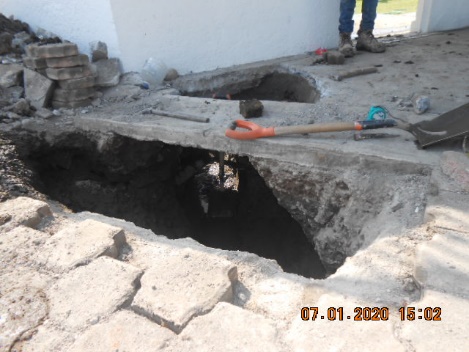 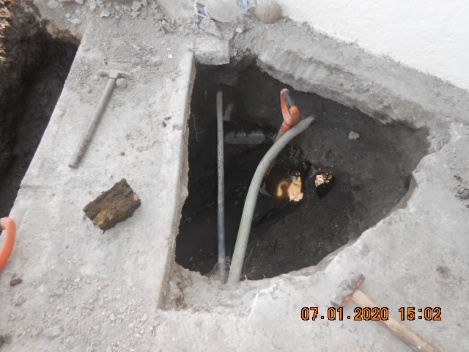 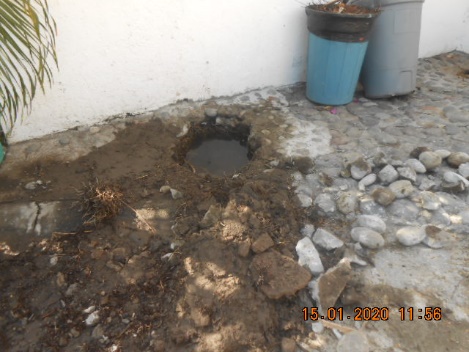 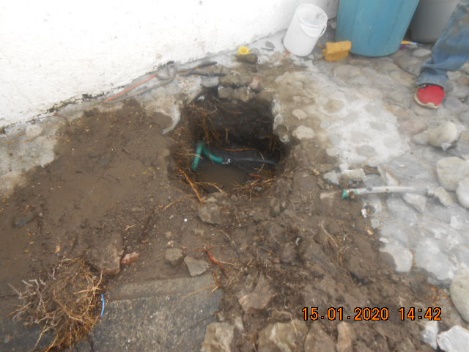 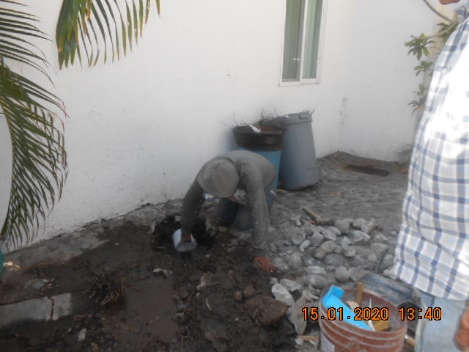 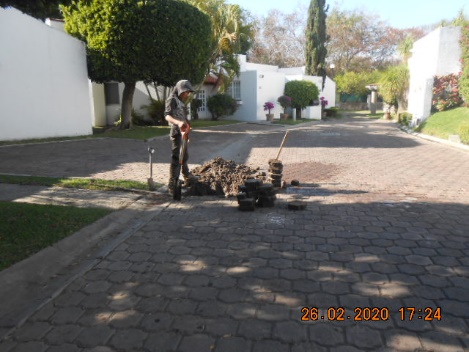 Reparación De Andadores De Albercas
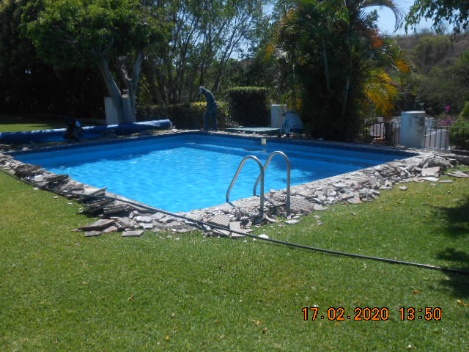 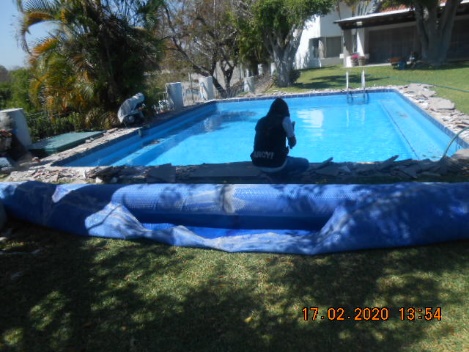 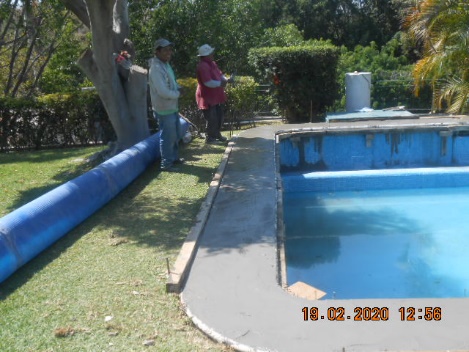 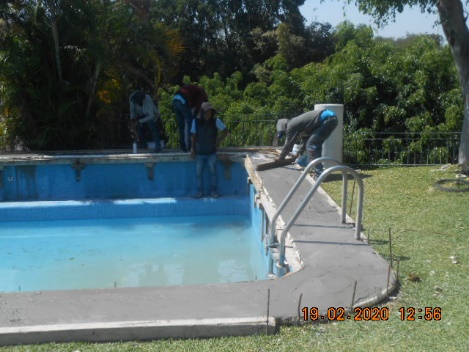 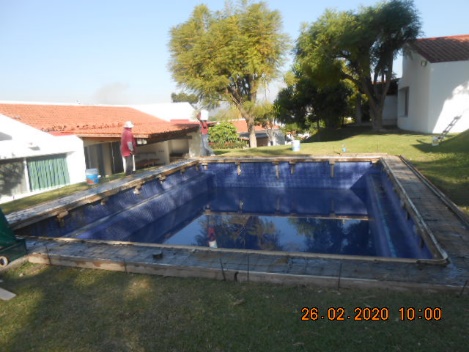 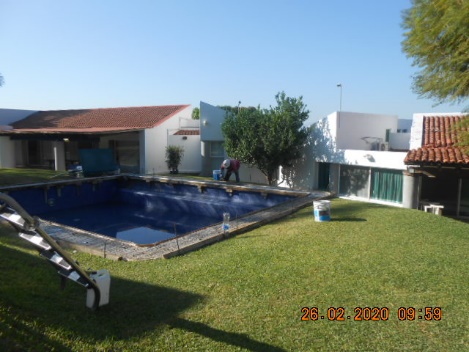 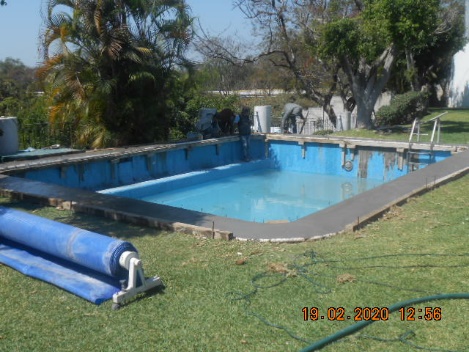 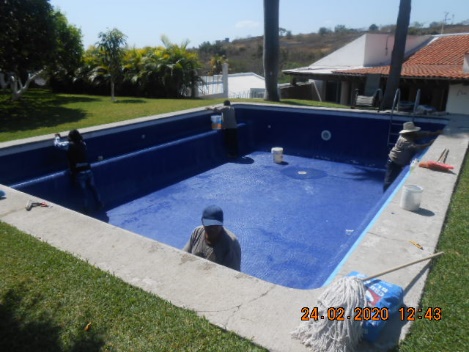 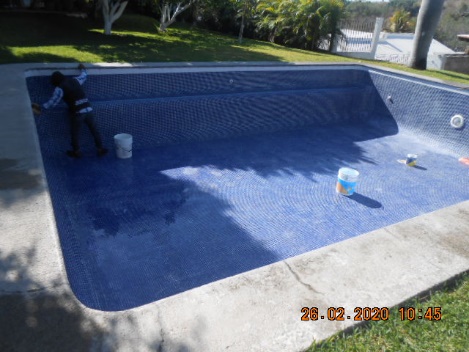 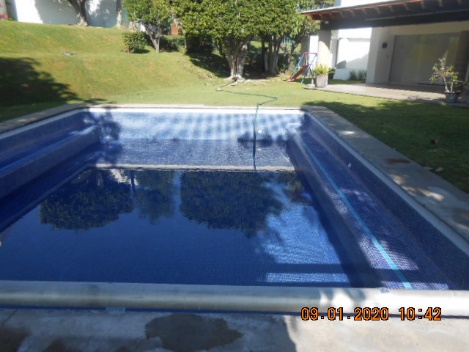 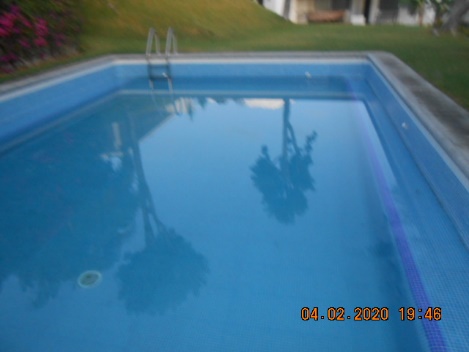 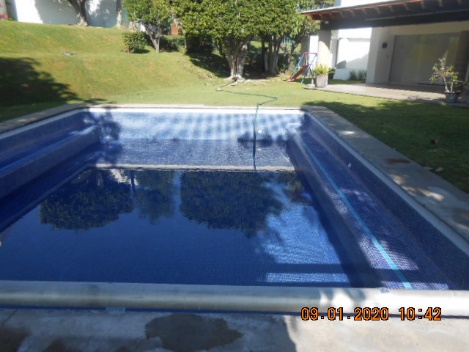 Mantenimiento a Cajas de Control de las Cercas Electrificadas
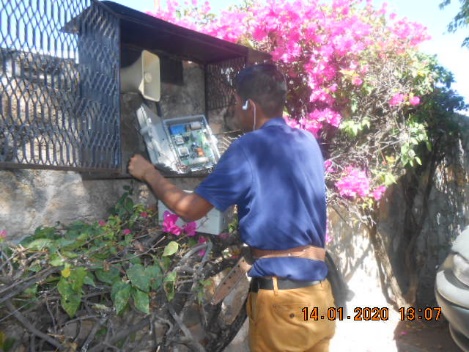 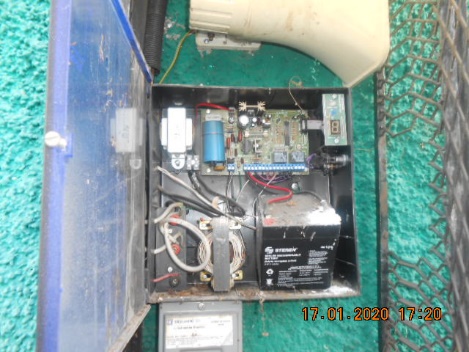 Mantenimiento del sistema de riego por aspersión
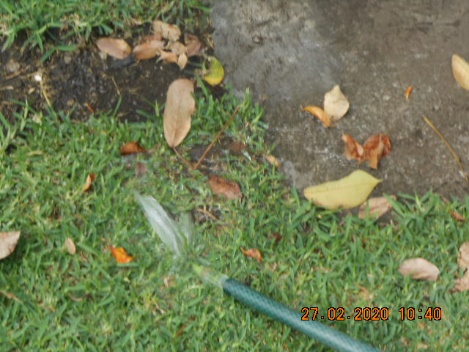 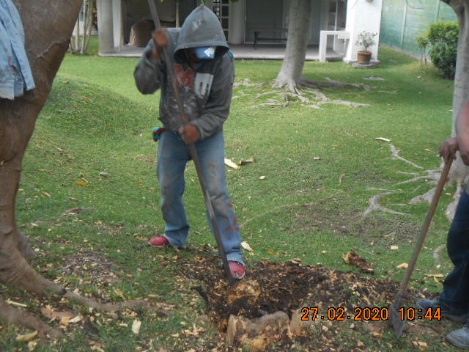 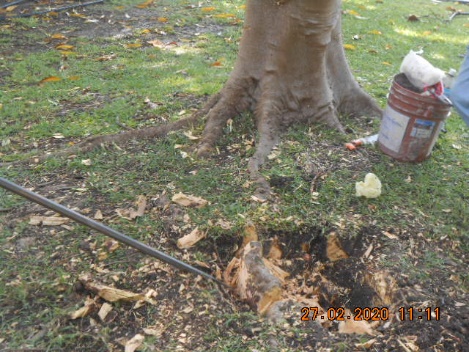 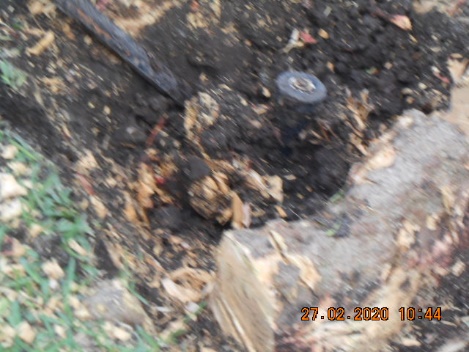 Mantenimiento del Cuarto de Maquinas
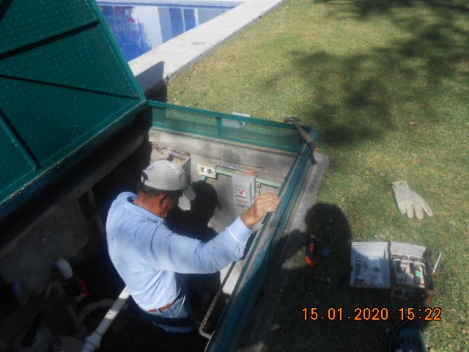 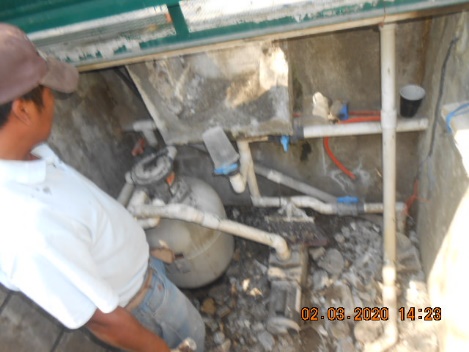 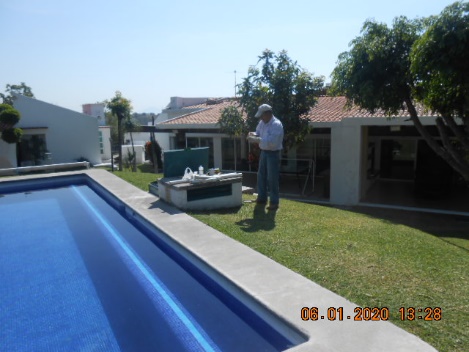 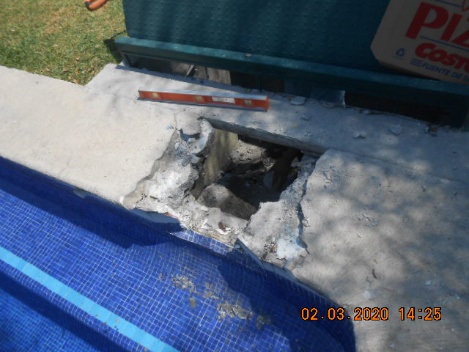 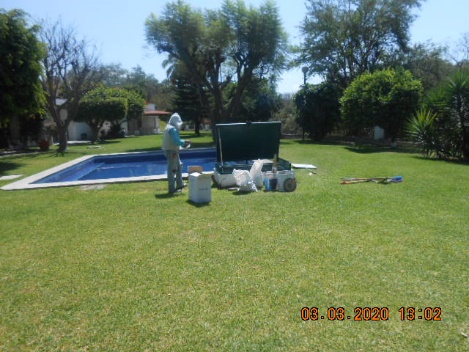 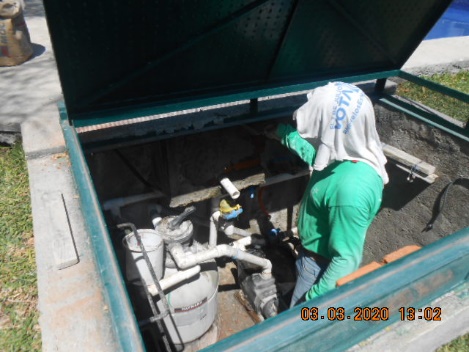 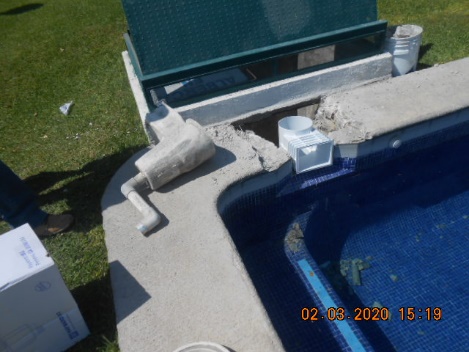 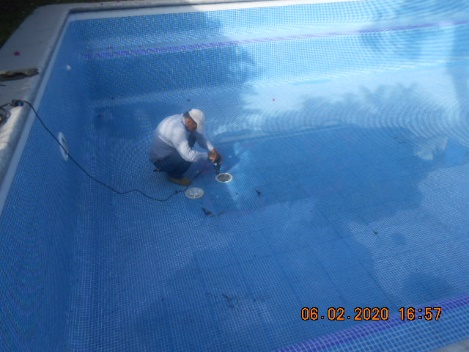 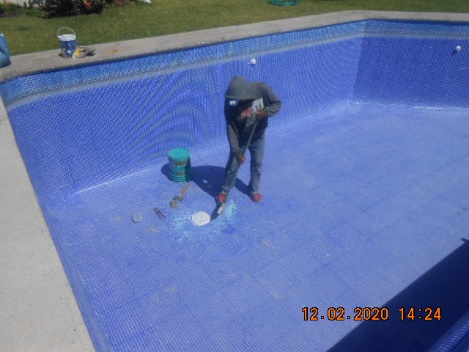 Continuacion con los trabajos del Río
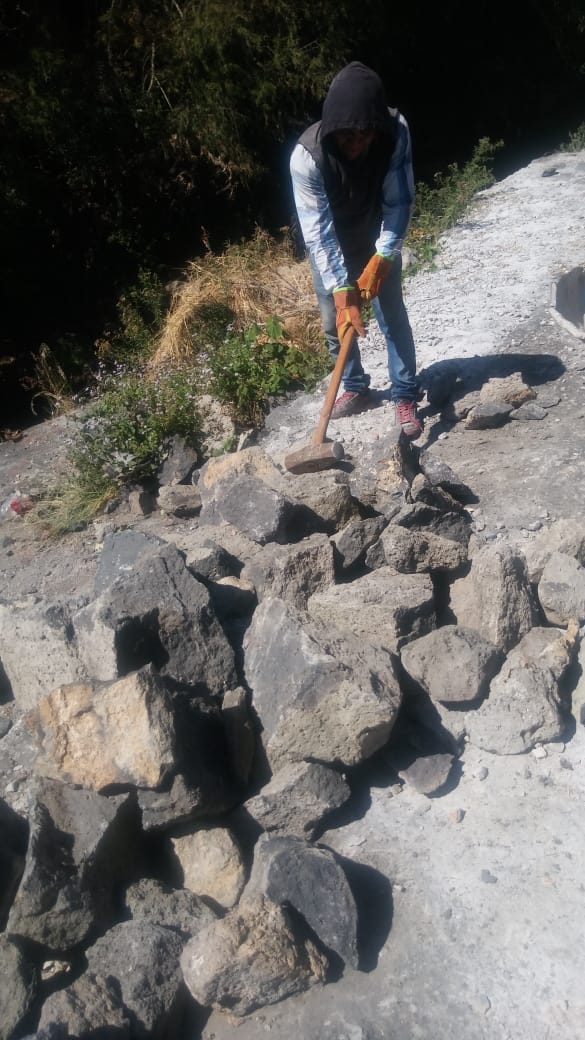 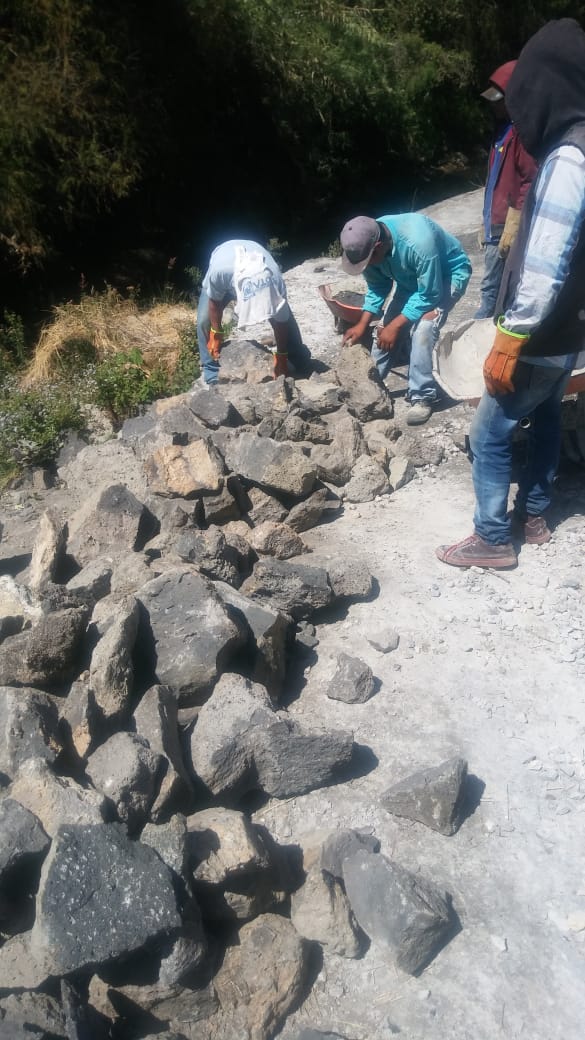 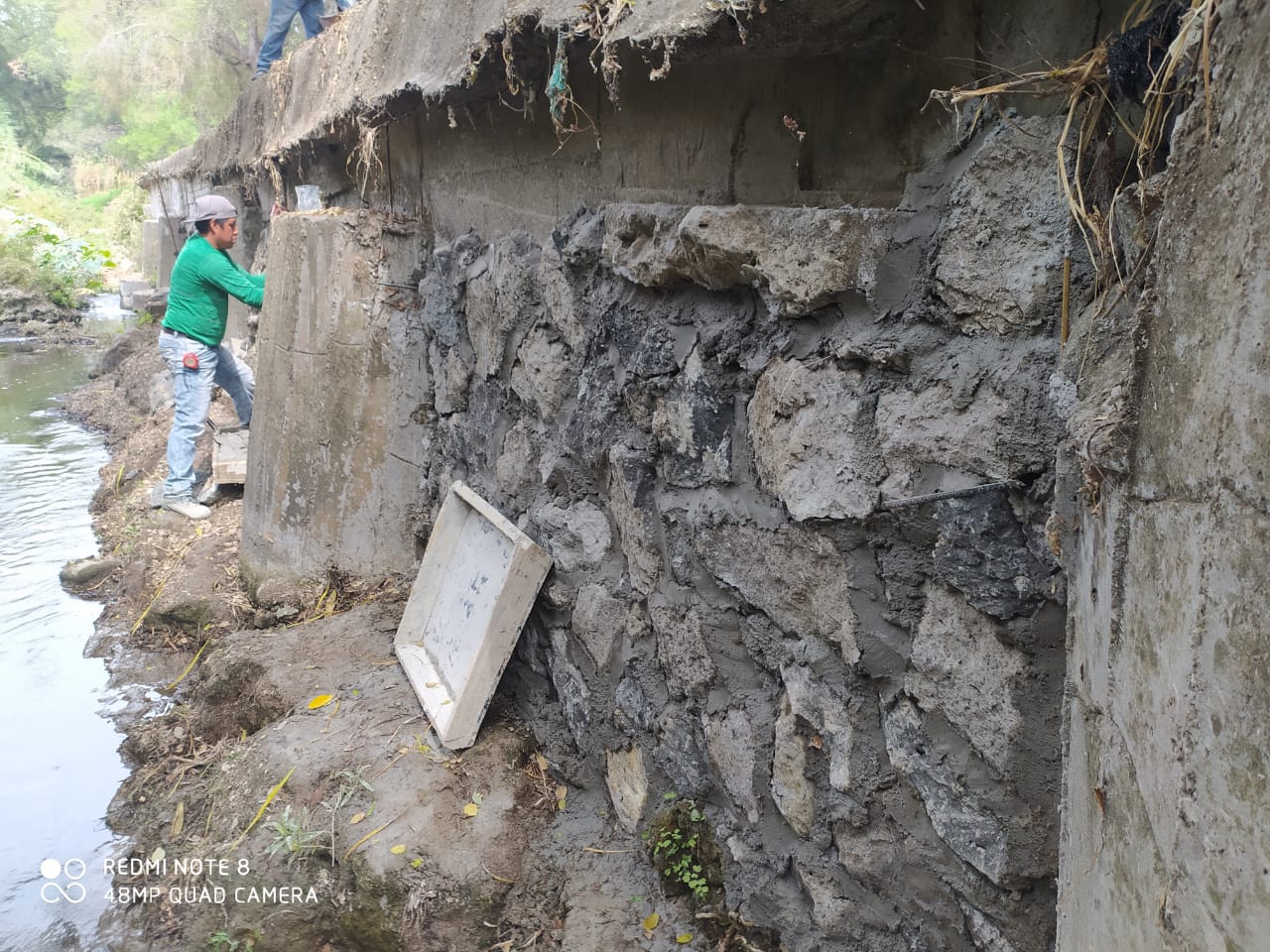 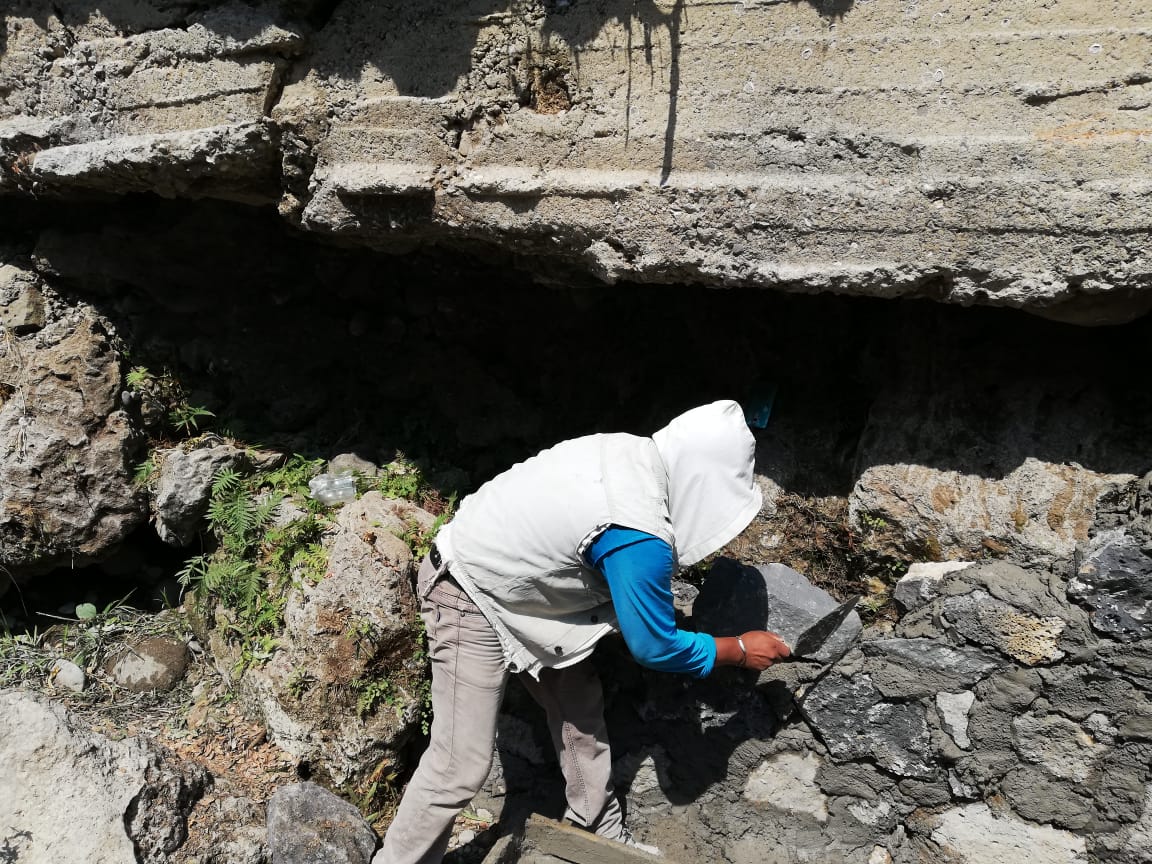 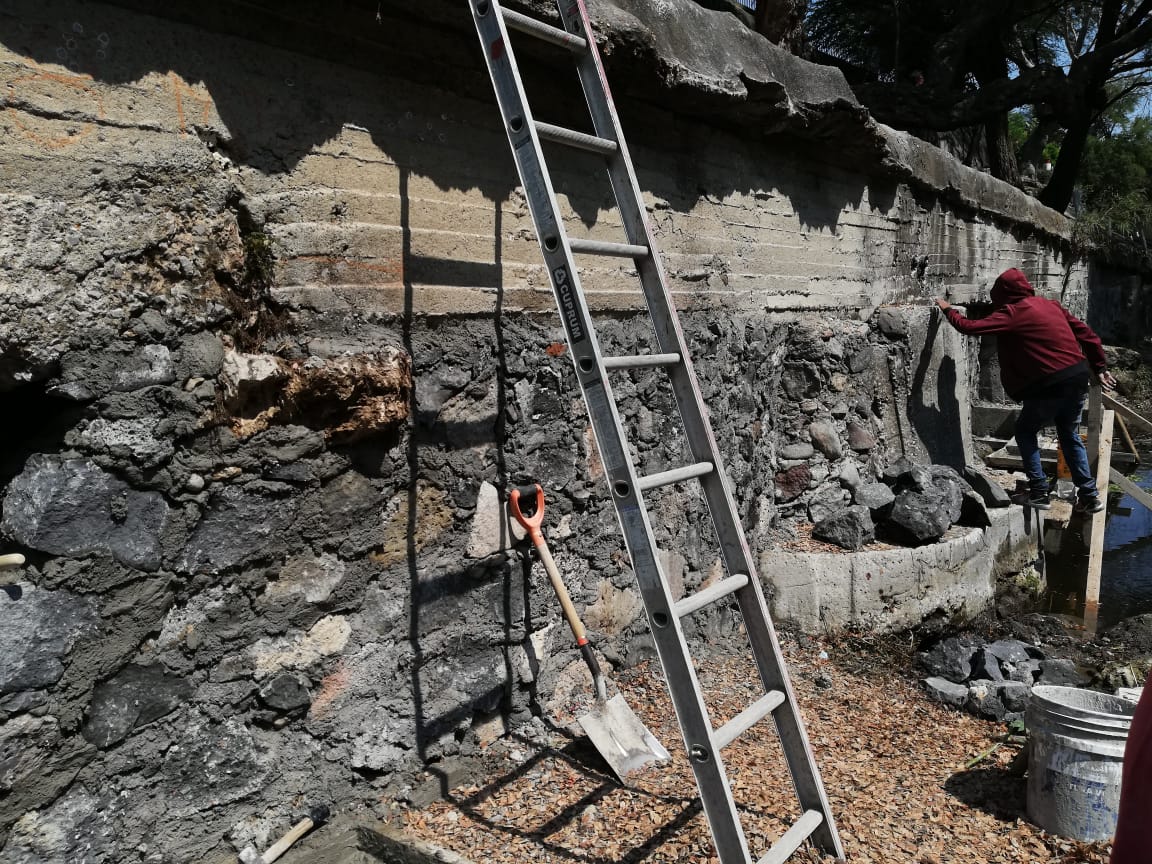 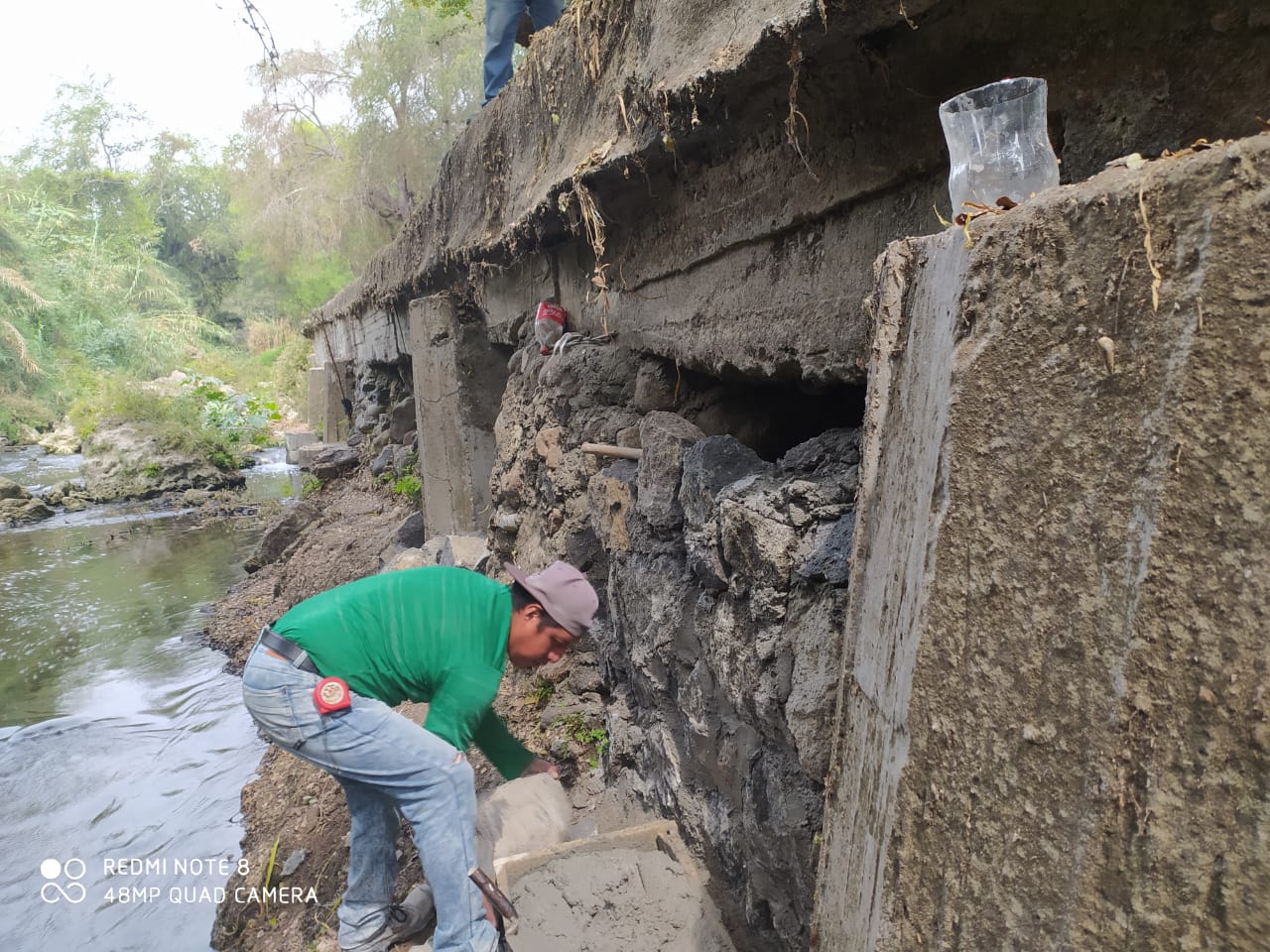 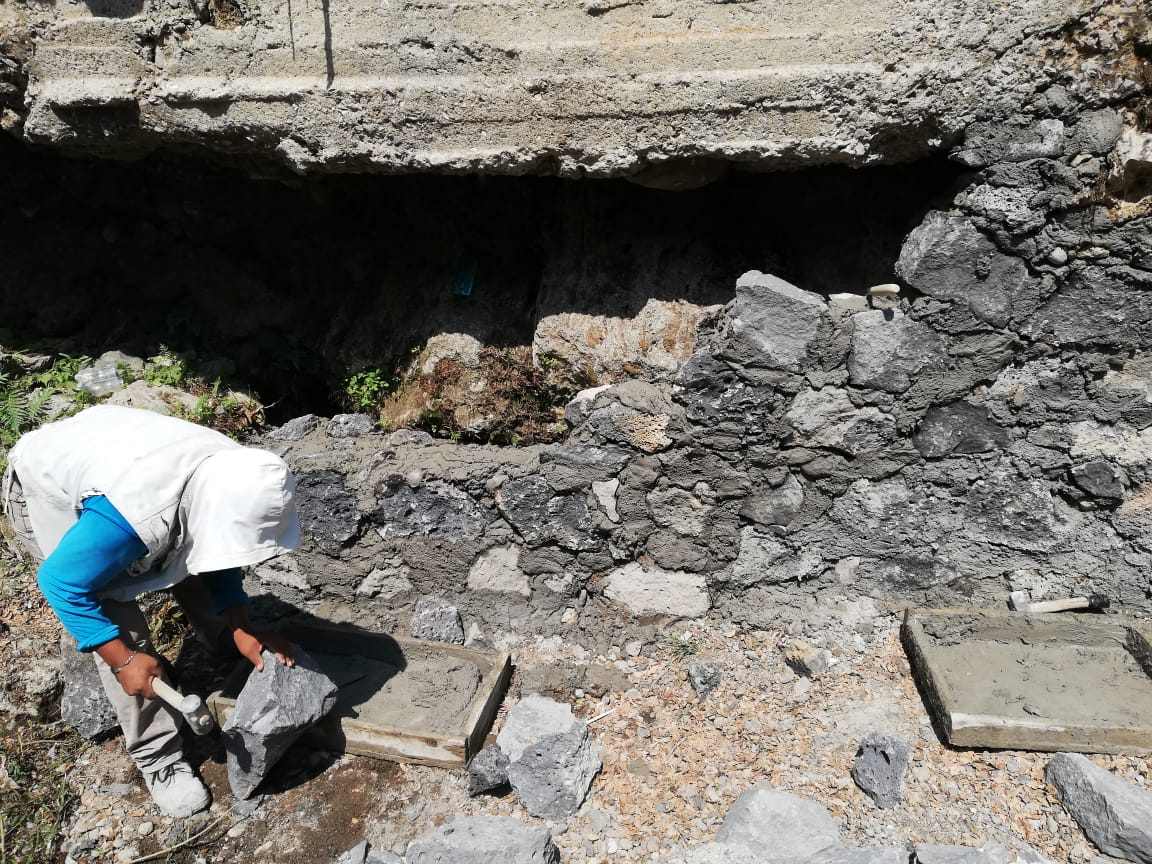 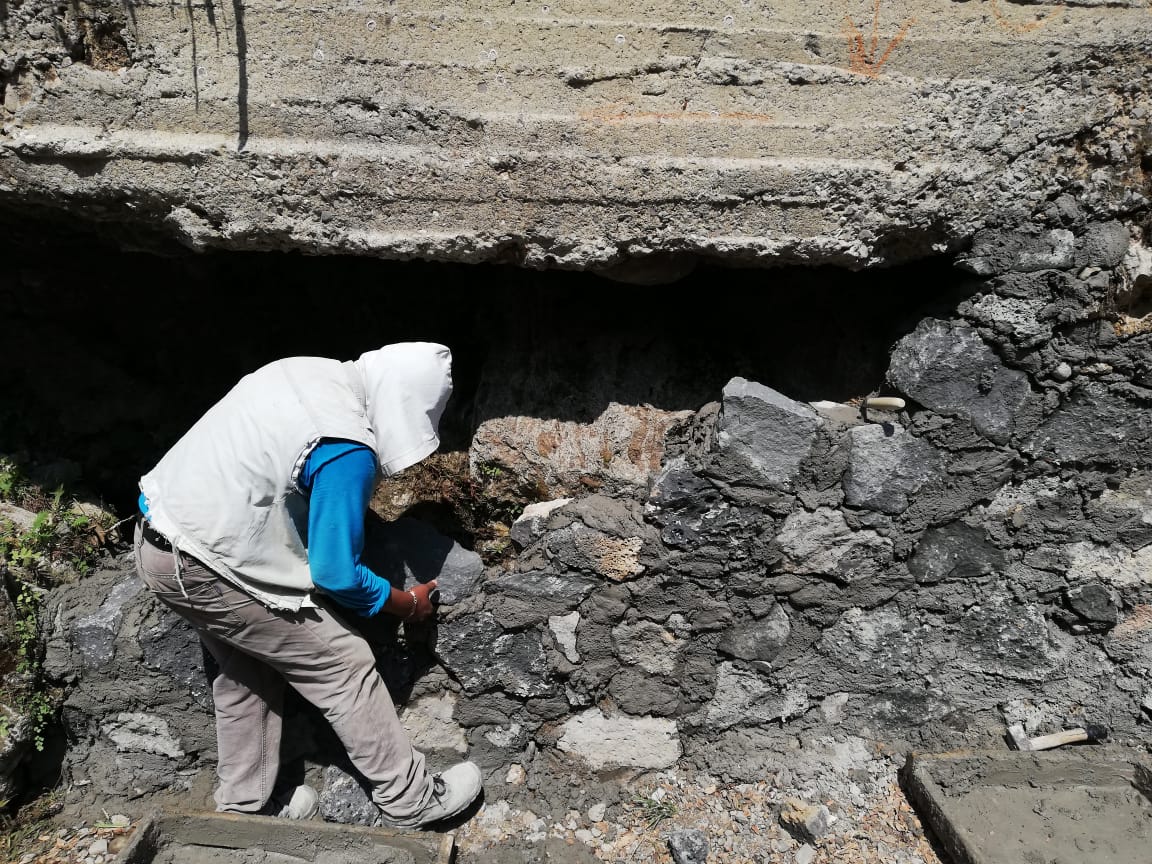 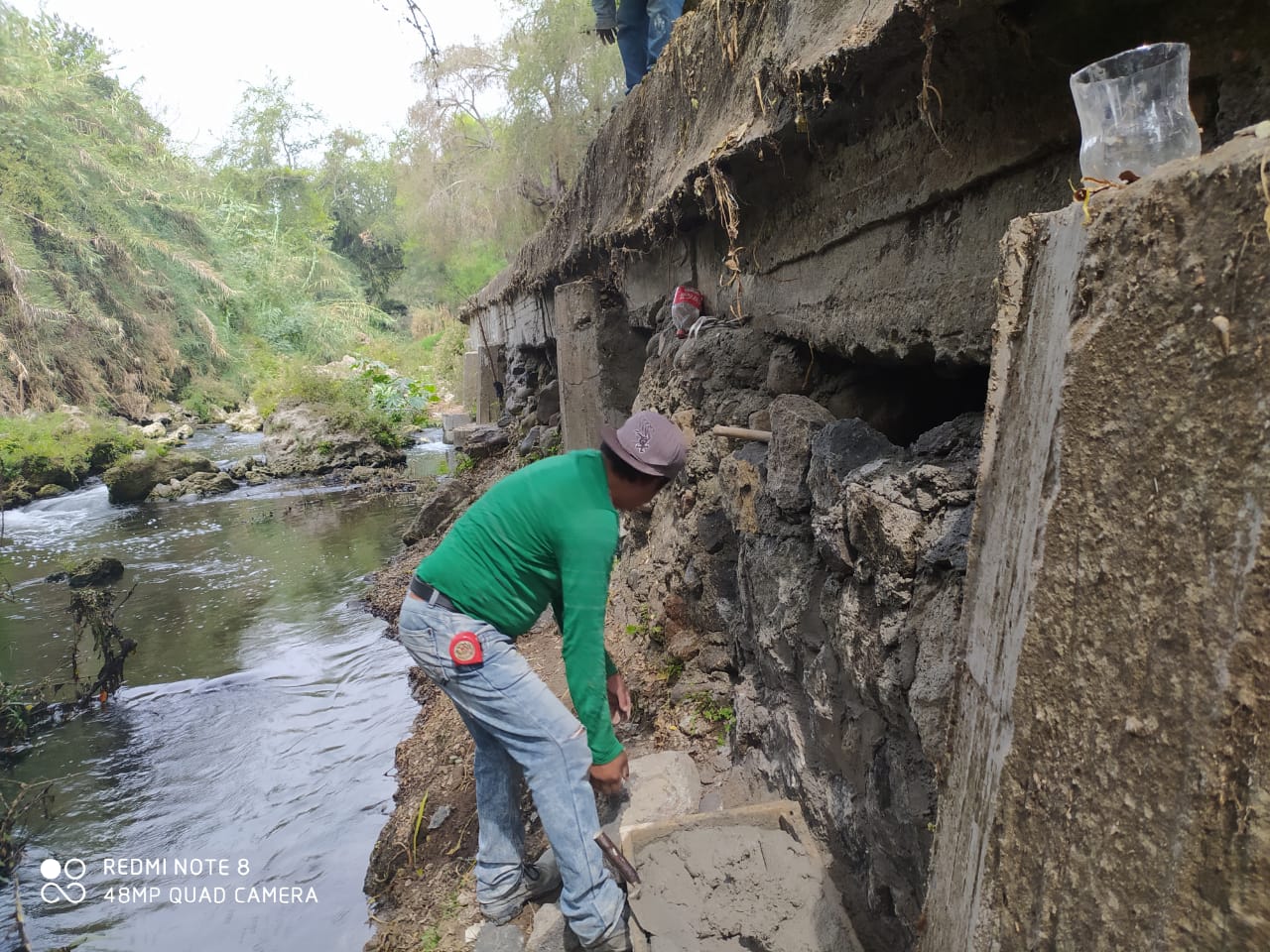 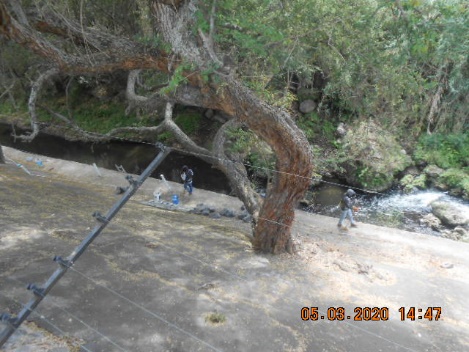 Apoyo por parte del personal de protección Civil
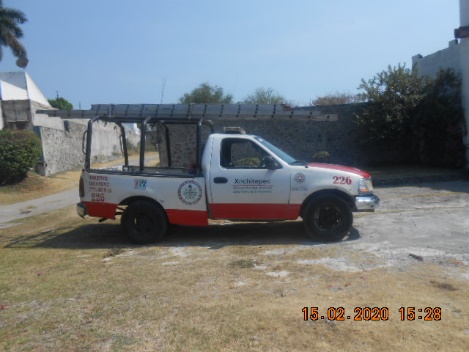 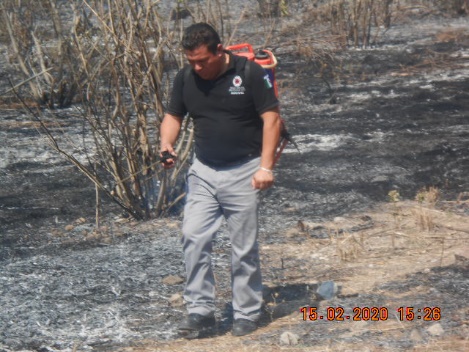 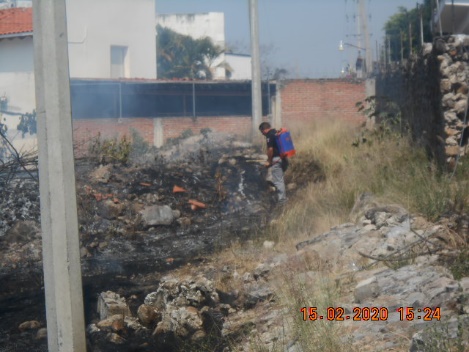 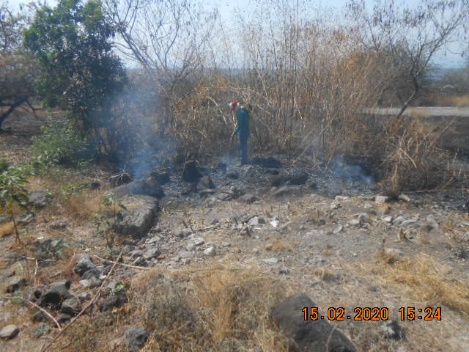 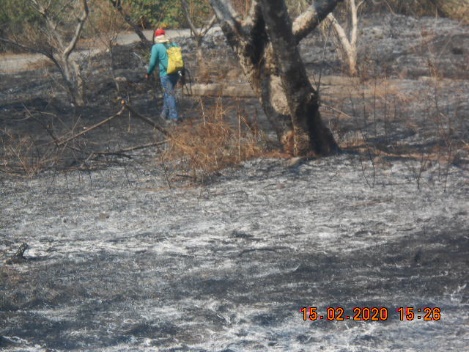 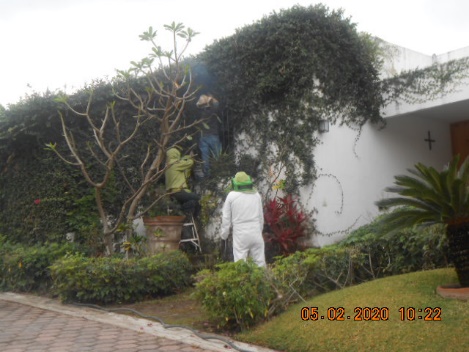 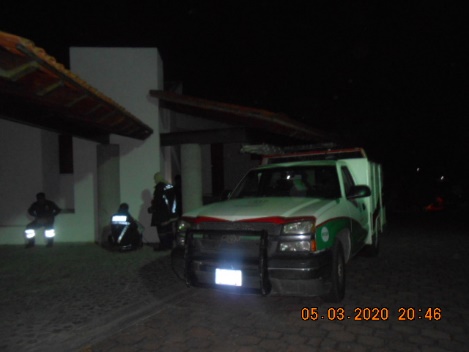 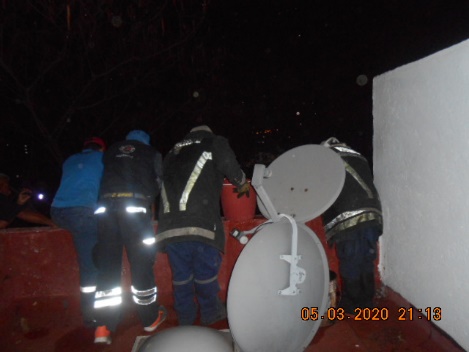 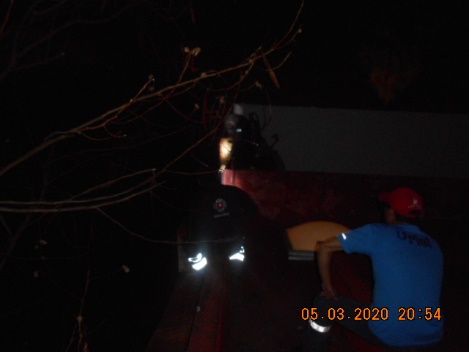 Capacitación al personal Nom-35
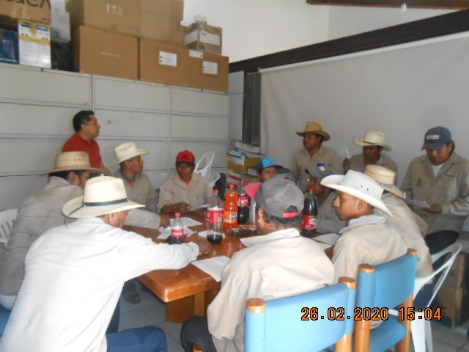 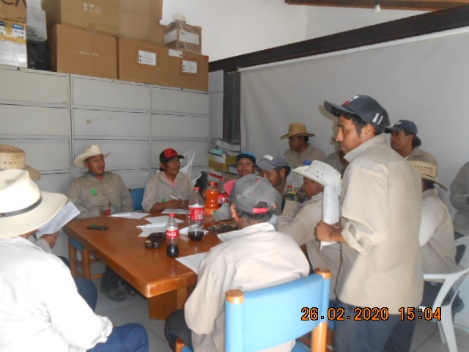 Mantenimiento a su maquinaria del personal y trabajos Generales
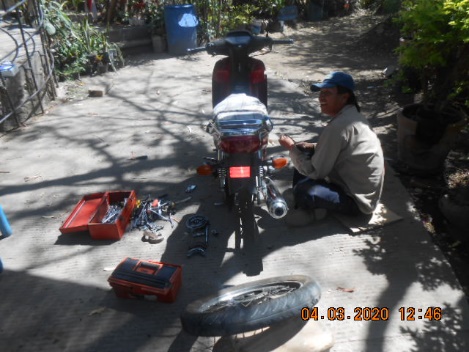 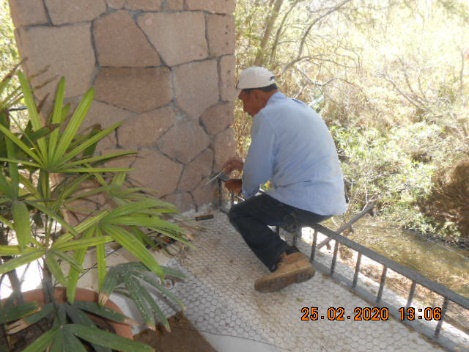 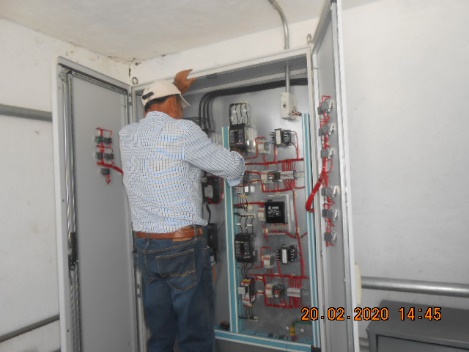 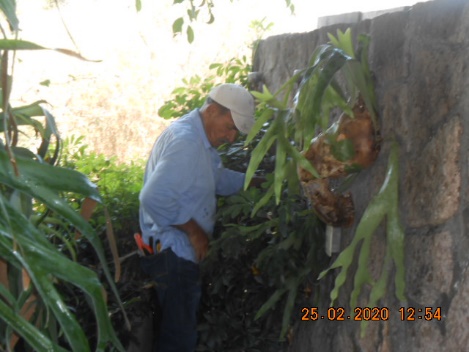 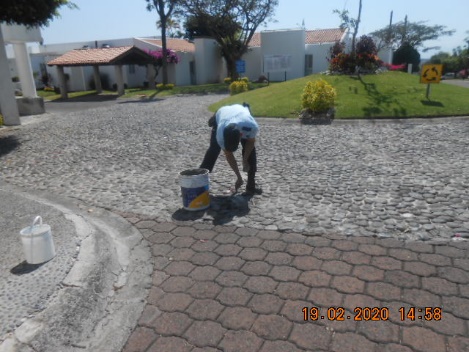 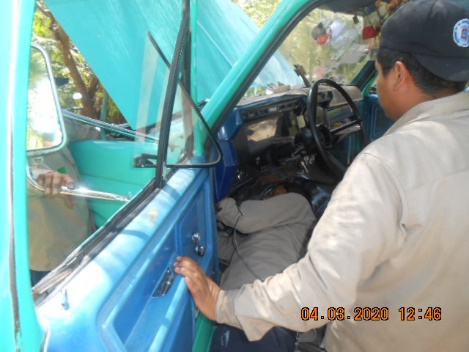 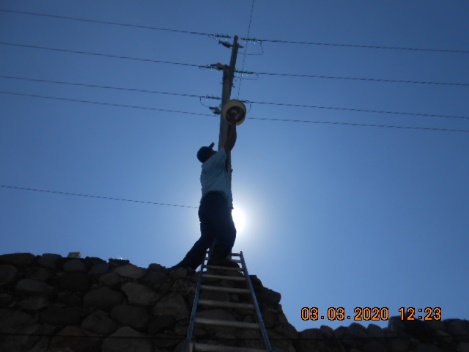 Limpieza y reparación de rejillas de aguas pluviales para prevenir inundaciones
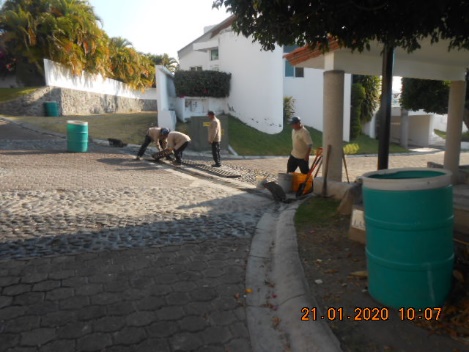 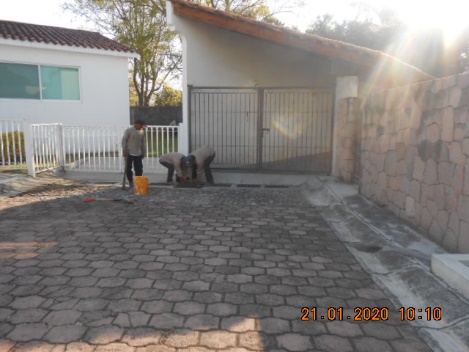 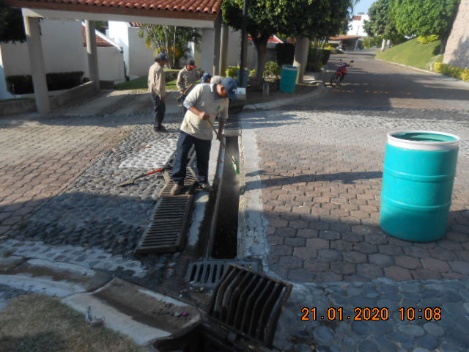 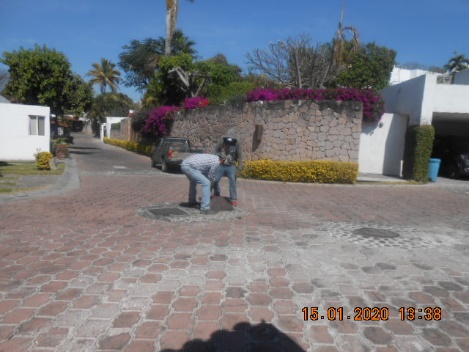 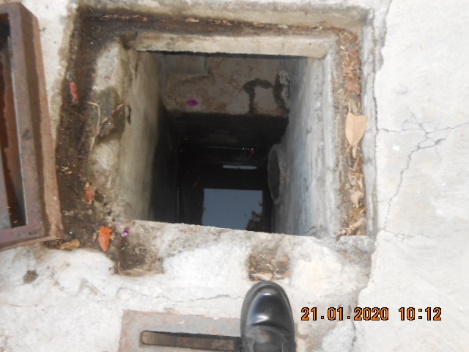 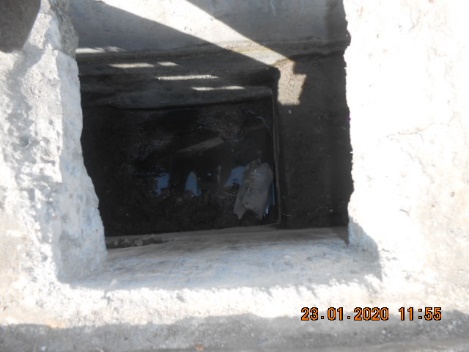 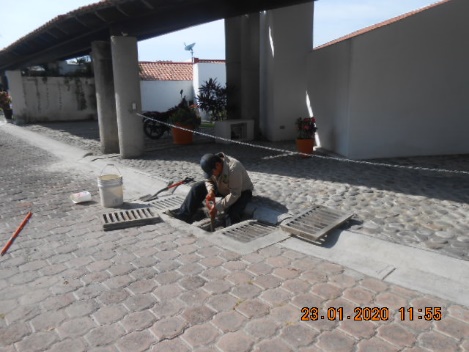 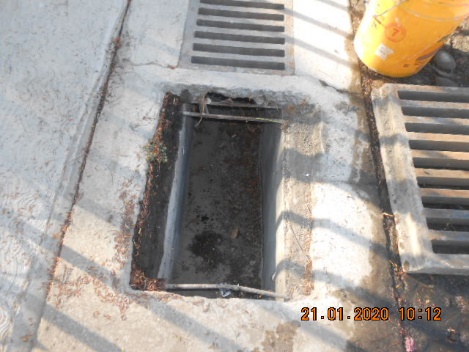 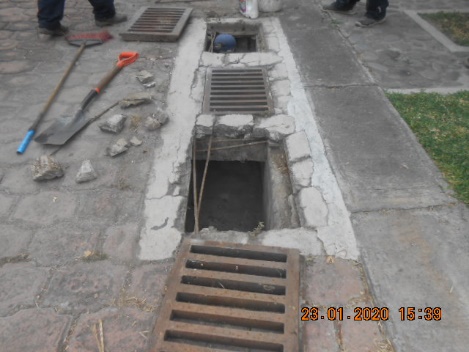 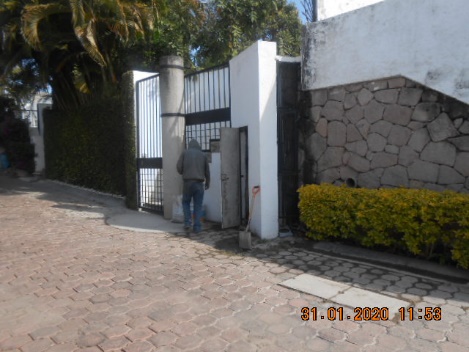 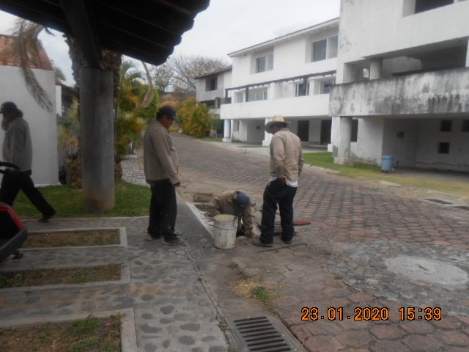 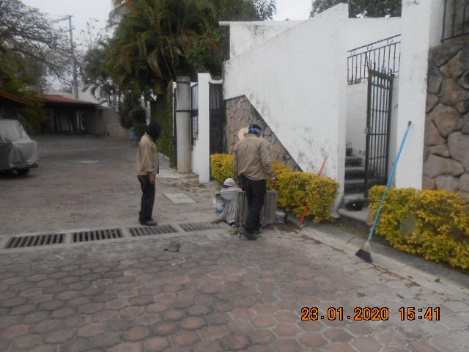 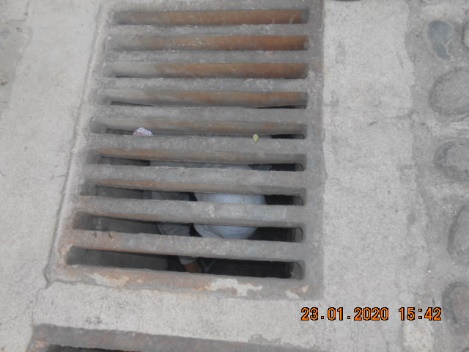 INGRESOS   
PRIMER TRIMESTRE  2020
*EN LOS RUBROS COLOR NARANJA EXISTE APORTACION PERO NO SE ANEXO PARA LA REPRESENTACION GRAFICA, PARA ACLARACIONES VEASE EL REPORTE DEL BALANCE DE ACTIVIDADES.
GASTOS   
PRIMER TRIMESTRE  2020
BALANCE GENERAL
Al  31 DE MARZO DEL 2020
EN PORCENTAJES